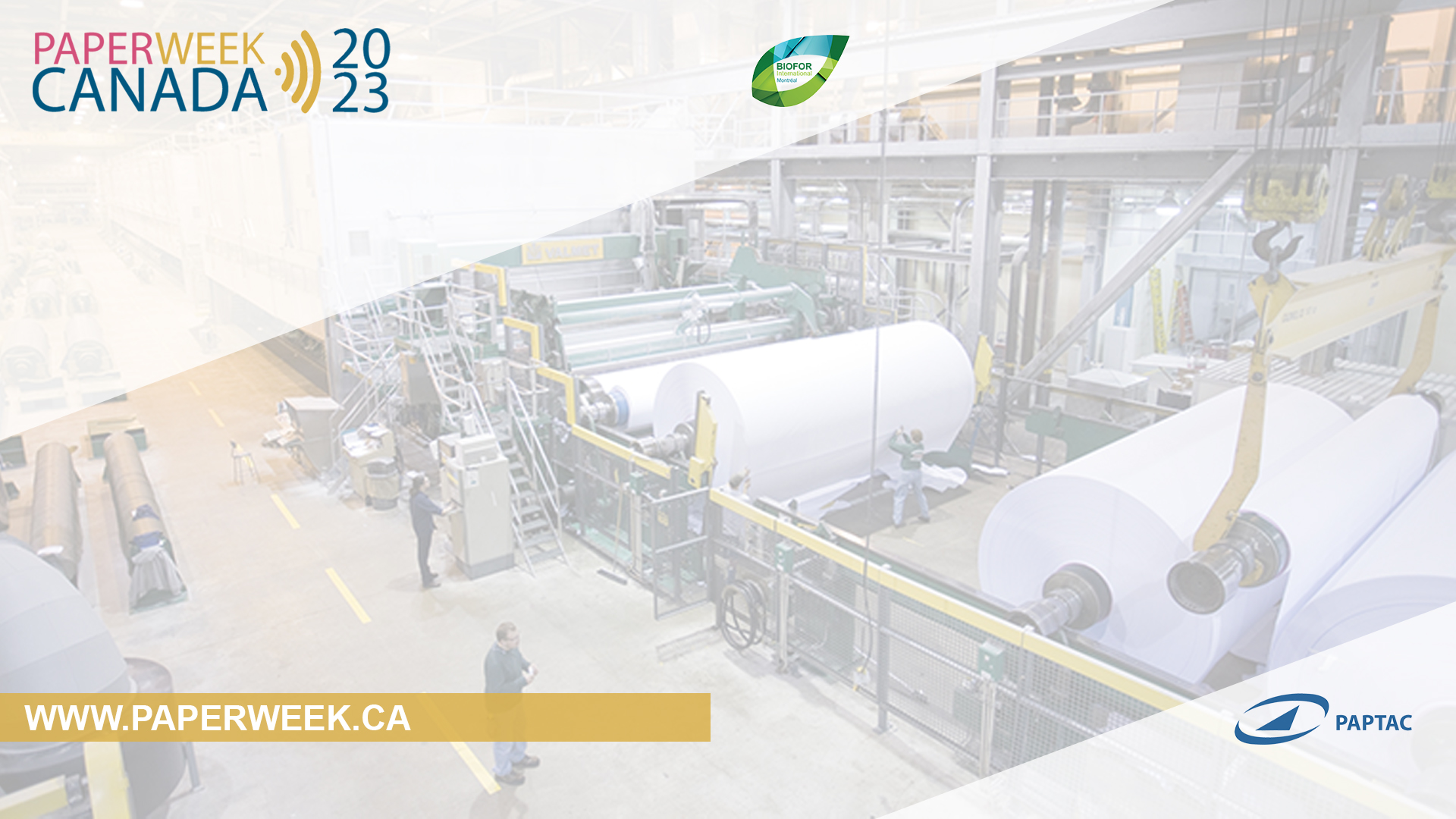 Insert Presentation Title and Author’s names
Insert Company Logo 
if Applicable